Міський конкурс 
«Учитель року – 2018»
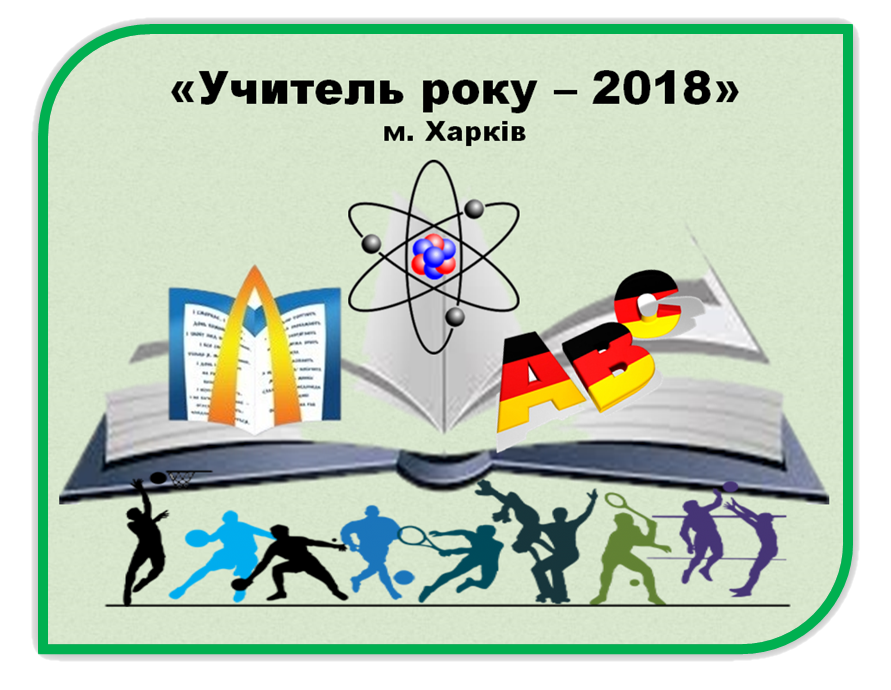 Переможці міського конкурсу «Учитель року – 2018»
Українська мова та література
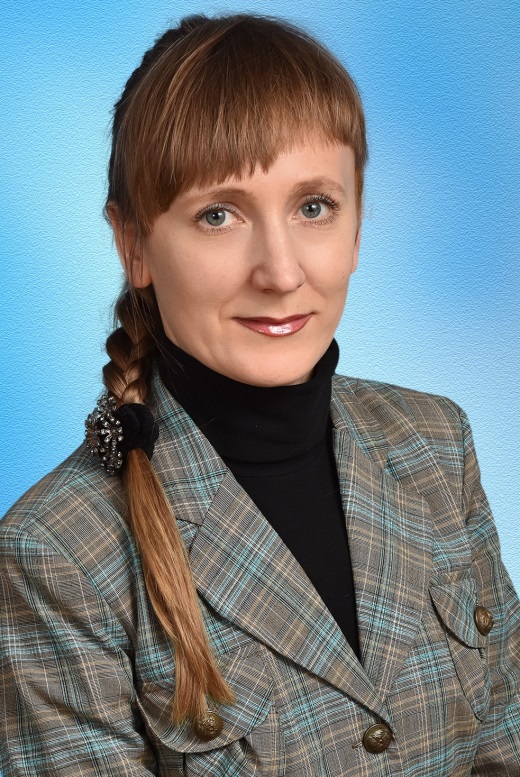 Радченко Юлія Вікторівна, 

вчитель української мови та літератури 
Харківського навчально-виховного комплексу 
«гімназія-школа І ступеню» № 24 
Немишлянського району, 
спеціаліст вищої категорії, учитель-методист
Переможці міського конкурсу «Учитель року – 2018»
Українська мова та література
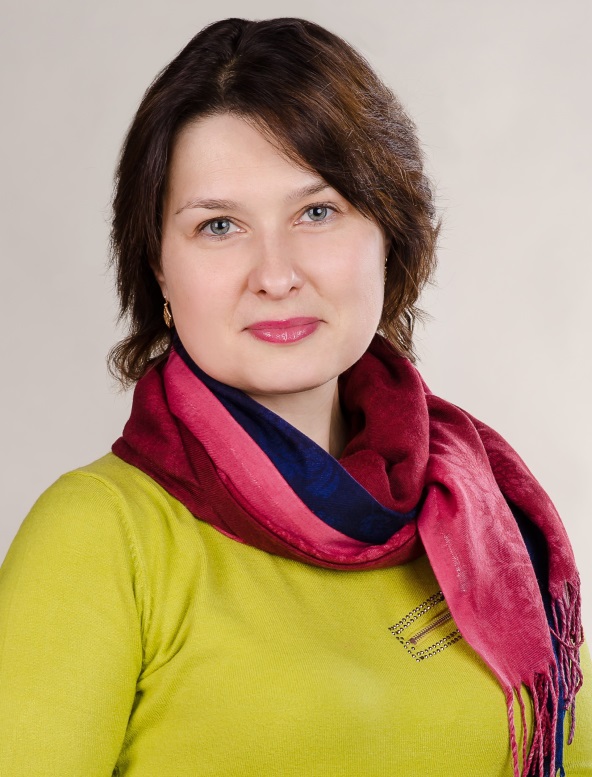 Таровита Ірина Олександрівна, 

вчитель української мови та літератури 
Харківської гімназії № 116 
Шевченківського району,
спеціаліст вищої категорії, старший учитель
Переможці міського конкурсу «Учитель року – 2018»
Німецька мова
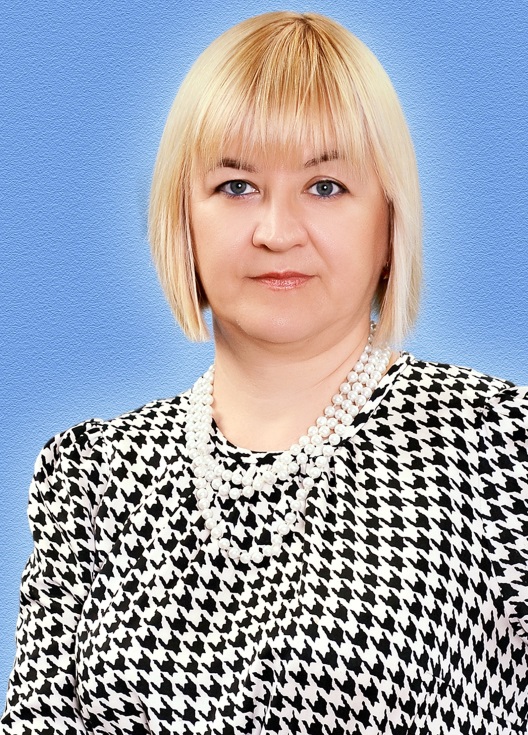 Базій Людмила Анатоліївна,

вчитель німецької мови 
Харківської спеціалізованої школи І-ІІІ ступенів № 166 «Вертикаль» 
Київського району,
спеціаліст вищої категорії, старший учитель
Переможці міського конкурсу «Учитель року – 2018»
Фізика
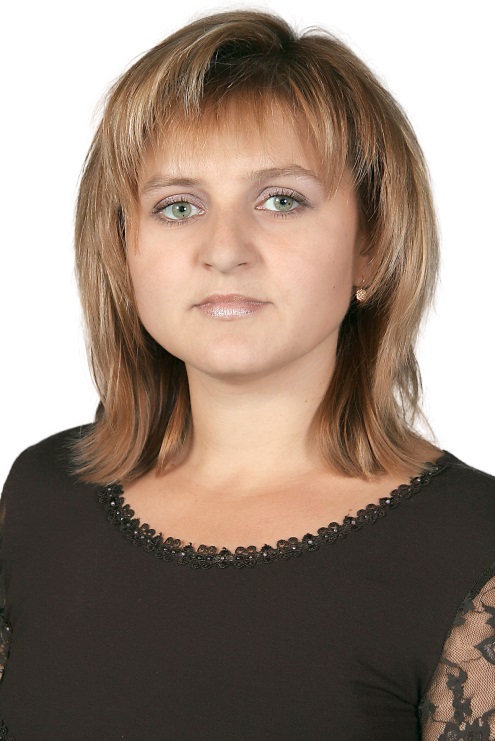 Швидка Тетяна Миколаївна,

вчитель фізики
Харківської загальноосвітньої школи І-ІІІ ступенів  № 53
Основ’янського району,
спеціаліст вищої категорії, учитель-методист
Переможці міського конкурсу «Учитель року – 2018»
Фізична культура
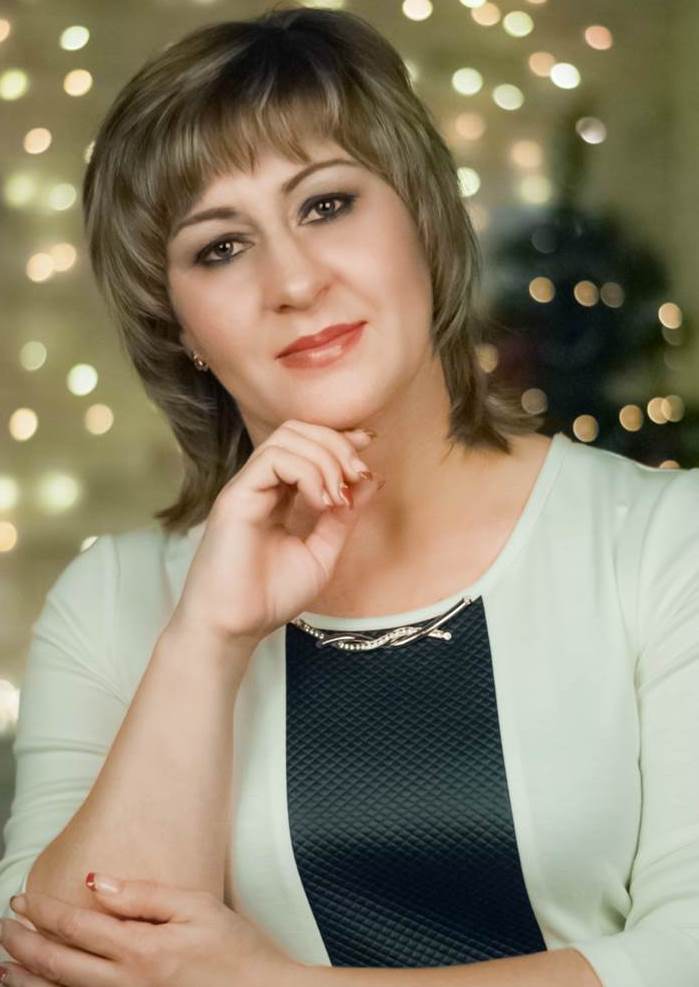 Черновол Ганна Миколаївна, 

вчитель фізичної культури
Харківської загальноосвітньої школи  І-ІІІ ступенів №102 Слобідського району, 
спеціаліст вищої категорії, учитель-методист